vakgroep Electronics and Information Systems department onderzoeksgroep Hardware and embedded systems
Buitenlandse studiereizen
Johan Beke	7 feb 2017
Europese studiereis
Wie: alle 3de jaarsstudenten elektronica-ICT (geen schakels) alsook 4de jaarsstudenten die niet naar China meegaan
Geen studiepunten te verdienen
Wanneer: vastgelegde week voor alle opleidingen
Duur: 5 dagen - 4 nachten
Bestemming: Europees land
Vervoer: bus (gedeelde bus met opleiding EM)
Programma: bedrijfsbezoek, universiteit, onderzoekslabo en cultureel/museum
Kostprijs: ongeveer €300 (bijdrage faculteit: €50)
3
Europese studiereis
Studiereis 2016: Munchen
Programma:
	- Concentratiekamp Dachau
	- Universiteit Munchen
	- Deutschen Zentrums für Luft- und Raumfahrt (DLR)
	- Airbus helicopters
	- Deutsches Museum Munchen
	- BMW production plant Munchen 
	- Olympia park
4
Europese studiereis
Studiereis 2017: Nürnberg
Programma:
	- BMW production plant Regensburg
	- Universiteit Erlangen
	- Suse
	- Hoffman Leiter Platten (PCBs)
	- Cinecity Nürnberg
	- …
5
China studiereis
Wie: alle 4de jaarsstudenten elektronica-ICT, IO en EM
Geen studiepunten te verdienen
Wanneer: vastgelegde week voor alle opleidingen
Duur: 10 dagen
Programma: 
Steden: Beijing, Shanghai, Suzhou, Hangzhou
Bedrijven: Barco, Picanol, Trislot, Packo, Allocacoc
Kostprijs: ongeveer €1500 (bijdrage faculteit: €50)
Organisatie: extern reisbureau
6
Johan BekeHoofdlectorFaculty of Engineering and architectureE	johan.beke@ugent.beT	+32 56 241272www.ugent.be
Ghent University@ugentGhent University
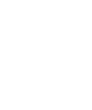 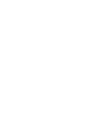 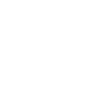